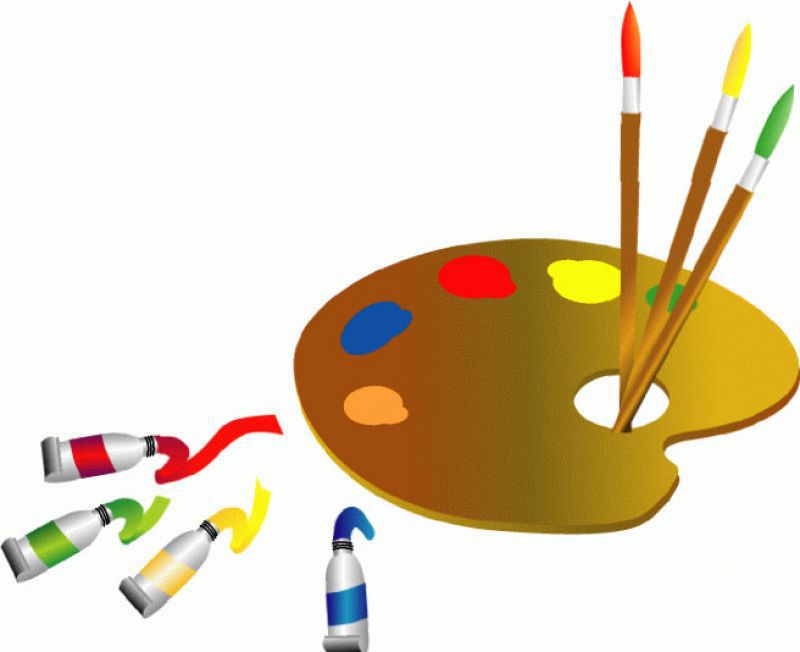 станция
Нарисуй-ка
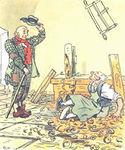 У отца был мальчик странный
Необычный – деревянный,
Но любил папаша сына.
Что за странный 
Человечек деревянный?
На земле и под водой
Ищет ключик золотой.
Всюду нос сует он длинный
Кто же это?
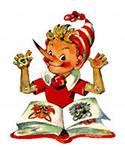 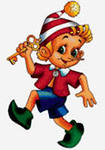